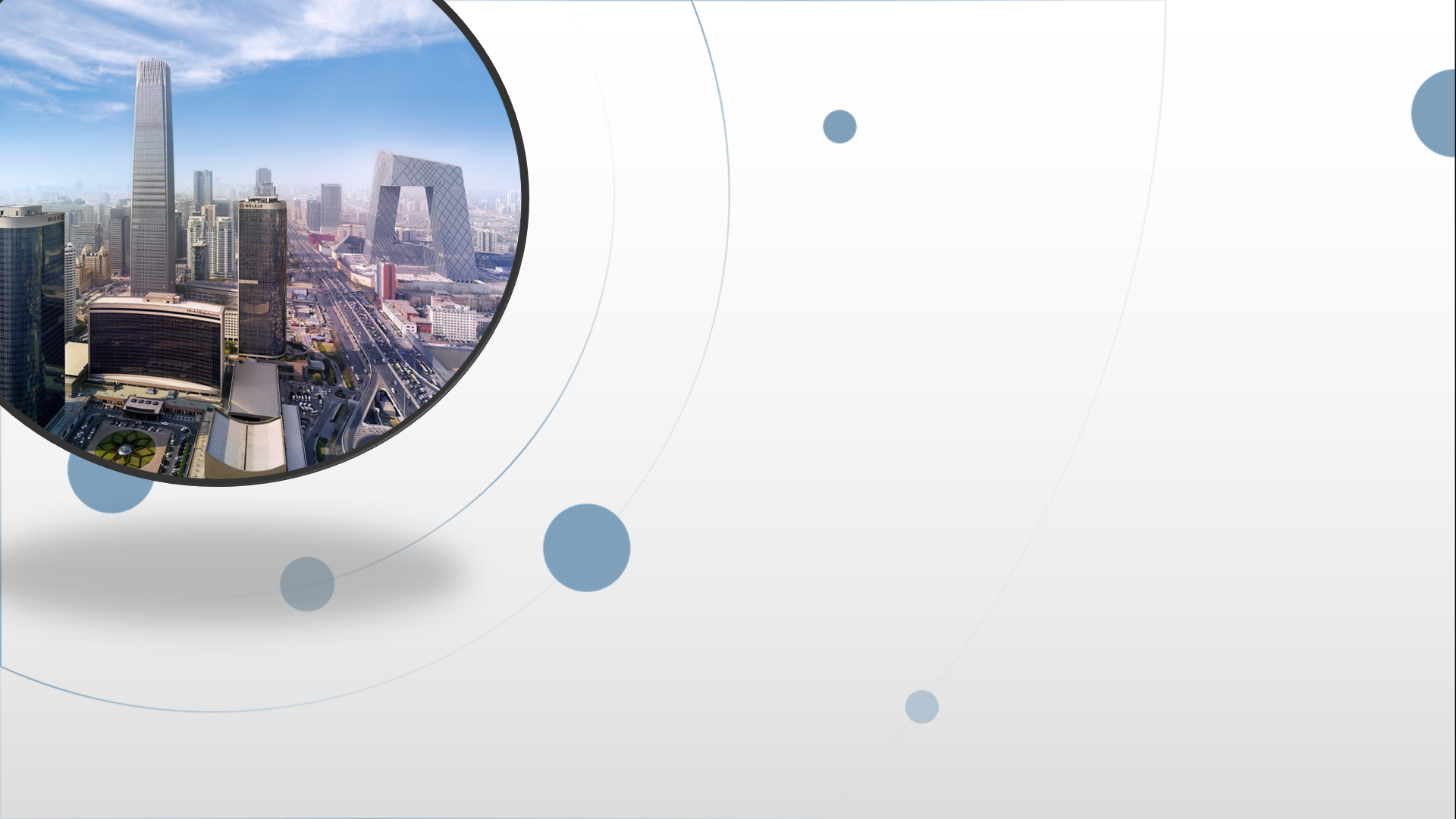 朝阳区线上课堂·高一年级化学
氮及其化合物(3)
人大附中朝阳学校    袁廷新
1
2
了解HNO3的主要性质：不稳定性和强氧化性，知道HNO3是重要化工原料
学习
目标
了解酸雨的概念，知道酸雨形成的主要原因及酸雨对环境的危害
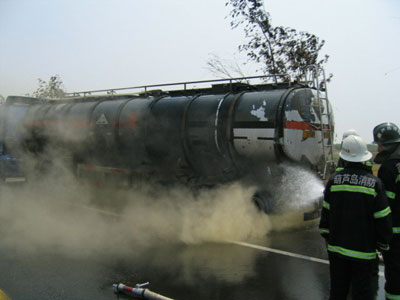 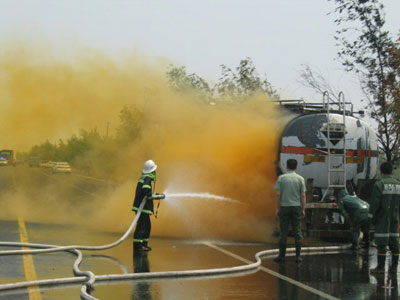 某路段铝罐车发生硝酸泄露事故，造成大量红棕色烟雾，现场可闻到刺鼻的气味。抢险人员运来熟石灰进行处理，以便防止其扩散并污染附近的农田。
【任务1】预测HNO3可能具有的性质，设计实验证明
酸性
不稳定性
强氧化性
HNO3 + Fe
HNO3 + Cu
HNO3 + C
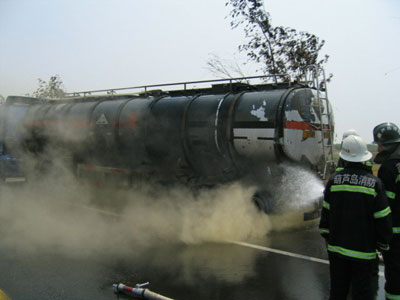 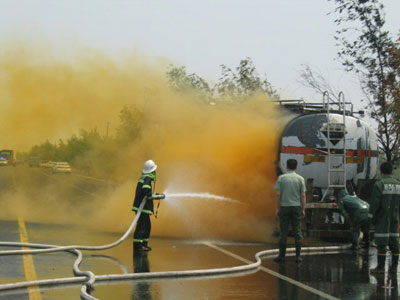 ？
为什么在事故现场能闻到刺鼻的气味？
一.物理性质
颜色：
气味：
状态：
密度：
溶解性：
挥发性：
无色
有刺激性气味
液体
密度比水大，溶于水放热
可溶于水
易挥发
【思考】
硝酸能否露置于空气中？如果能，硝酸浓度怎么变化？
浓硫酸露置于空气中浓度也会减小，二者原理是否相同？
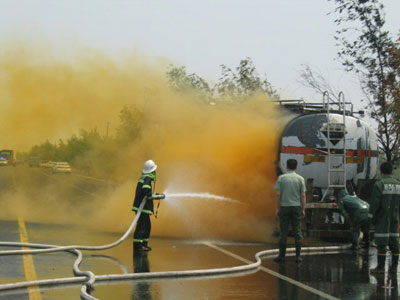 抢救人员正抛撒熟石灰
？
为什么可以用熟石灰进行事故处理？
二.化学性质
1.具有酸的通性：
(HNO3 = H+ + NO3-)
使指示剂变色
如果是浓硝酸呢?
与碱反应
HNO3+NaOH=NaNO3+H2O
与碱性氧化物反应
2HNO3+CaO=Ca(NO3)2+H2O
与盐反应
2HNO3+CaCO3=Ca(NO3)2+H2O+CO2↑
一般不生成氢气
与金属反应
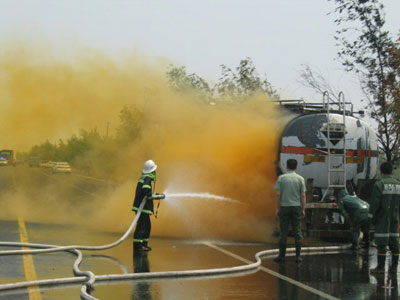 ？
为什么现场看到一大片的红棕色烟雾？
得e-×4
△或光照
4HNO3                             4NO2↑ + O2↑ + 2H2O
失2e- ×2
二.化学性质
2.不稳定性
与挥发性相同吗？
硝酸越浓越易分解
实验室如何保存浓硝酸？
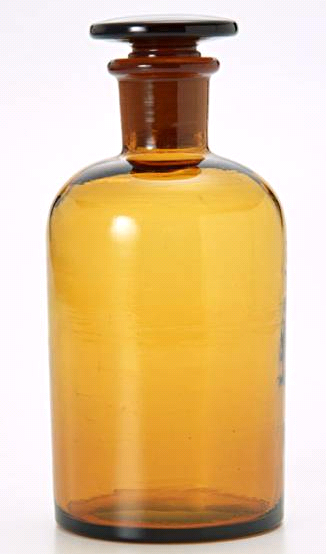 棕色细口试剂瓶中，避光、低温保存，不能用橡皮塞。
久置的浓硝酸一般呈黄色，就是由于HNO3分解产生的NO2溶于硝酸中的原因
常见的需要放在棕色瓶中的试剂有哪些?
浓HNO3 、AgNO3 、氯水、溴水等。
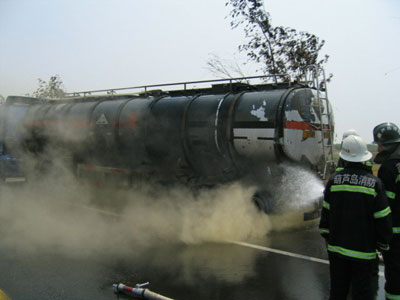 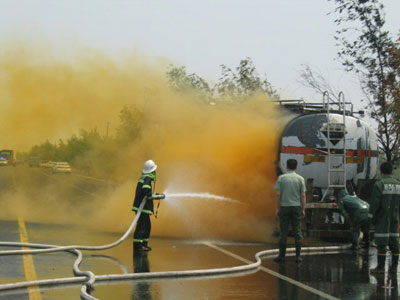 ？
硝酸是强酸，为什么可以用铝罐车运输？
二.化学性质
如何通过实验证明浓硝酸具有强氧化性？
3.强氧化性
Cu+4HNO3(浓) = Cu(NO3)2+2NO2 ↑+2H2O
剧烈反应
产生红棕色气体
现象：
溶液变为绿色
铜片逐渐减少
3Cu+8HNO3(稀)＝3Cu(NO3)2+2NO  +4H2O
二.化学性质
如何通过实验证明稀硝酸具有强氧化性？
3.强氧化性
浓HNO3 >稀HNO3
Cu+4HNO3(浓) = Cu(NO3)2+2NO2 ↑+2H2O
缓慢反应
产生无色气体
现象：
接触空气后变为红棕色
溶液为蓝色
固体减少
二.化学性质
如何通过实验证明浓硝酸具有强氧化性？
3.强氧化性
Cu+4HNO3(浓) = Cu(NO3)2+2NO2 ↑+2H2O
3Cu+8HNO3(稀)＝3Cu(NO3)2+2NO↑ +4H2O
C+4HNO3(浓) ＝ 4NO2 ↑+ CO2↑ +2H2O
红热木炭在浓硝酸中剧烈燃烧
现象：
产生红棕色气体
催化剂
4NH3+5O2 ==== 4NO+6H2O
三、硝酸的工业制法
1 氨在催化剂的作用下与氧气发生反应生成NO
2 NO被氧气氧化成NO2
2NO + O2 = 2NO2
3 用水吸收NO2生成硝酸
3NO2+H2O=2HNO3+NO
【你知道吗？】
1、为什么正常雨水的pH约为5.6而不是7呢？
2、什么叫酸雨？你知道空气中哪些物质溶解在雨水中会形成酸雨？
3、硫酸型酸雨是如何形成的呢？酸雨的pH为什么会随着时间的推移而减小呢？
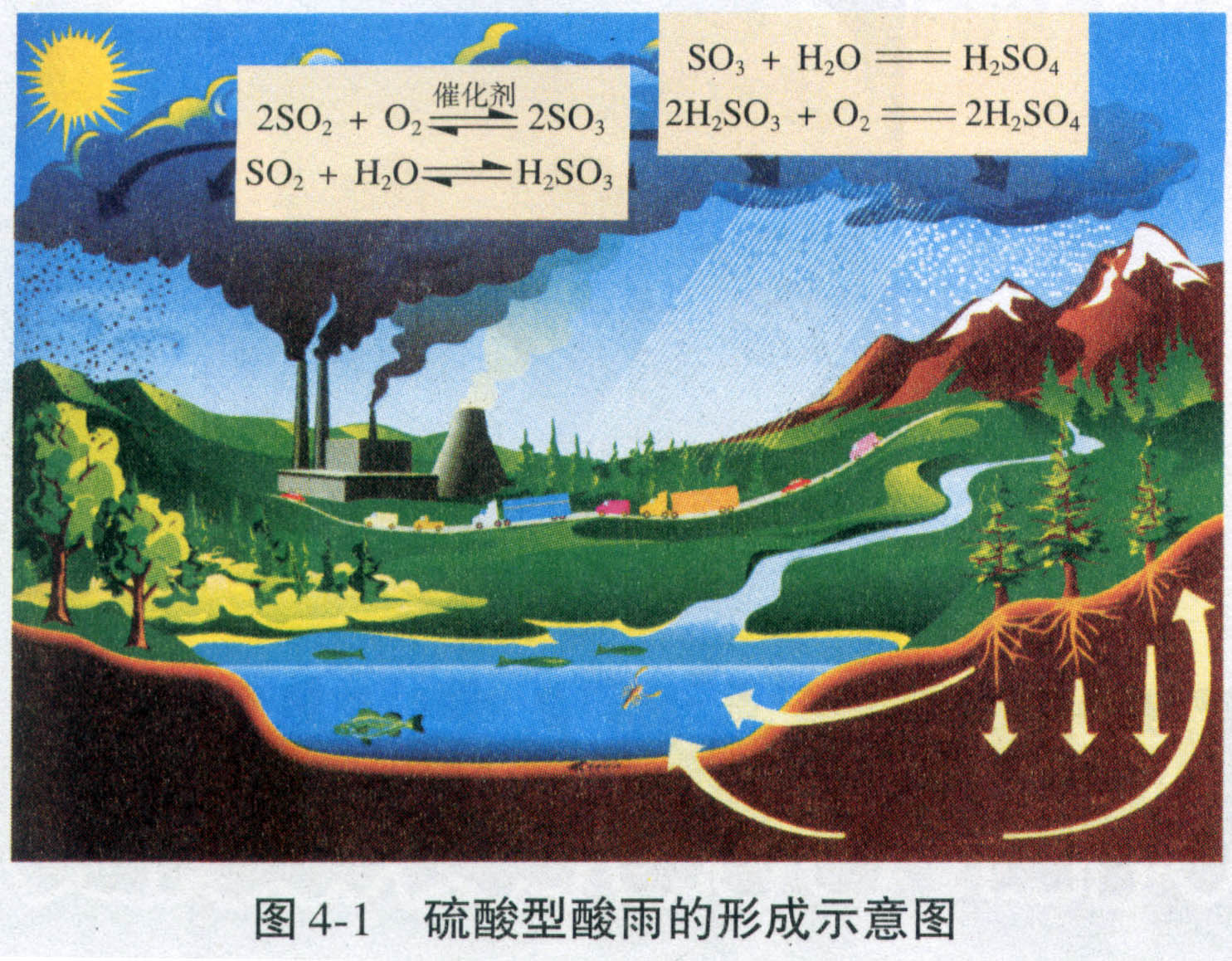 [Speaker Notes: 完成学案任务3]
【你知道吗？】
4、酸雨对人类的危害有哪些？如何防治？
【小结】
△或光照
4HNO3                             4NO2↑ + O2↑ + 2H2O
1.具有酸的通性
2.不稳定性
3.强氧化性
常温下，使铁铝钝化，加热可迅速反应
C+4HNO3(浓) ＝ 4NO2 ↑+ CO2↑ +2H2O
Cu+4HNO3(浓) = Cu(NO3)2+2NO2 ↑+2H2O
3Cu+8HNO3(稀)＝3Cu(NO3)2+2NO↑ +4H2O
浓HNO3 >稀HNO3
N及其化合物
化合价
2NH3+3Cl2=N2+6HCl
+5
△
3Cu+8HNO3 =  2NO↑+3Cu(NO3)2+4H2O
Cu+4HNO3(浓) =  2NO2↑+Cu(NO3)2+2H2O
+4
NO3-的检验
4NH3+5O2===4NO+6H2O
+2
催化剂
NH4+的检验
NH3的检验
2NH3+3CuO==3Cu+N2+3H2O
0
-2
NH3的制法、发生、净化、收集、验满 尾气处理等装置
-3
N2O4
HNO3
NO3-
NO2
NO2-
NO
N2
氢化物
单质
氧化物
盐
酸
碱
NH4+
NH3·H2O
NH3
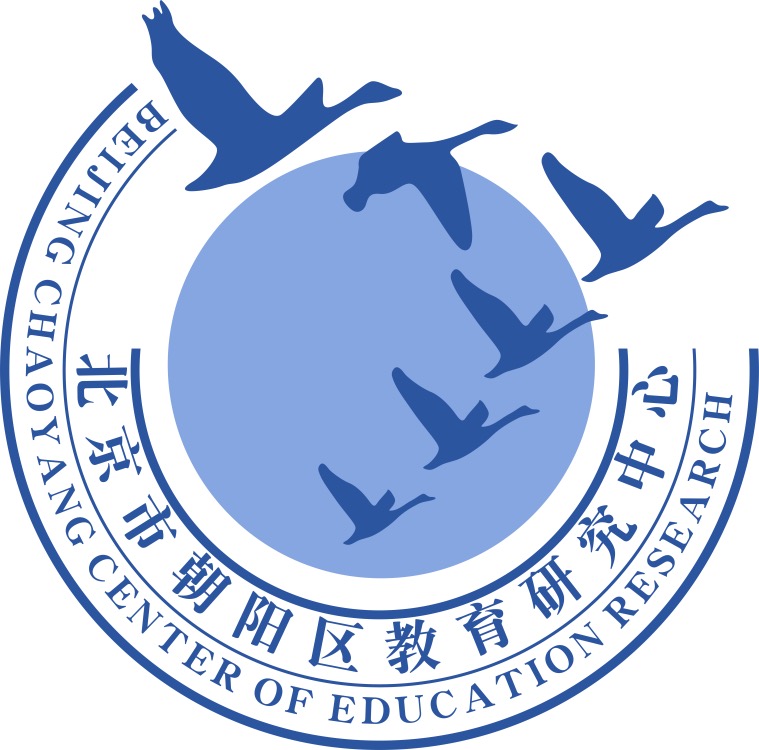 谢谢您的观看
北京市朝阳区教育研究中心  制作